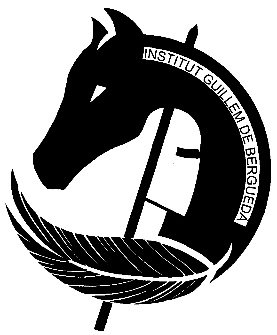 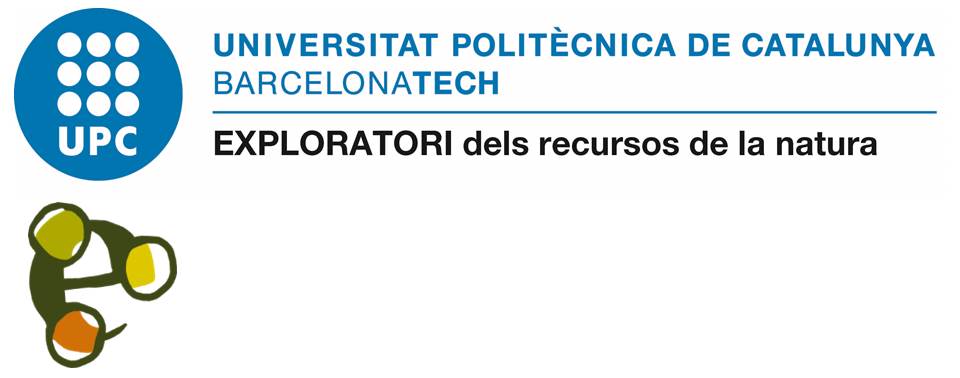 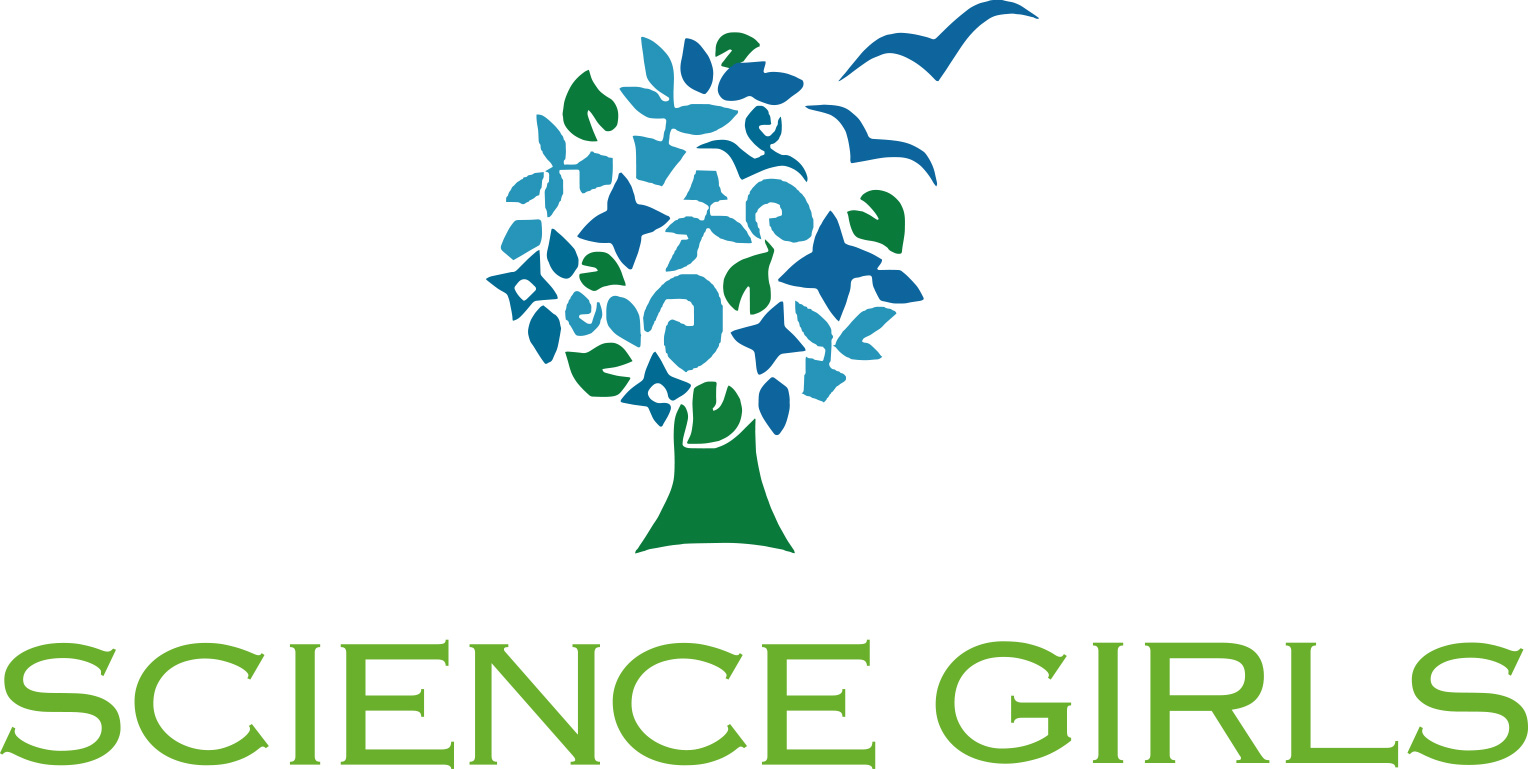 ScienceGirls – PM Greece
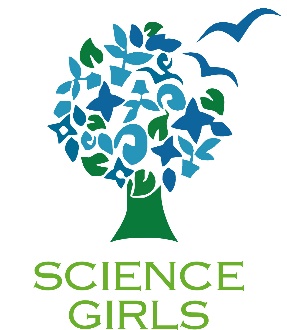 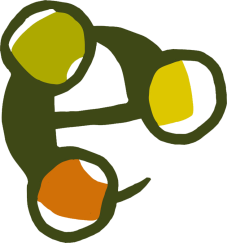 Our Team and location
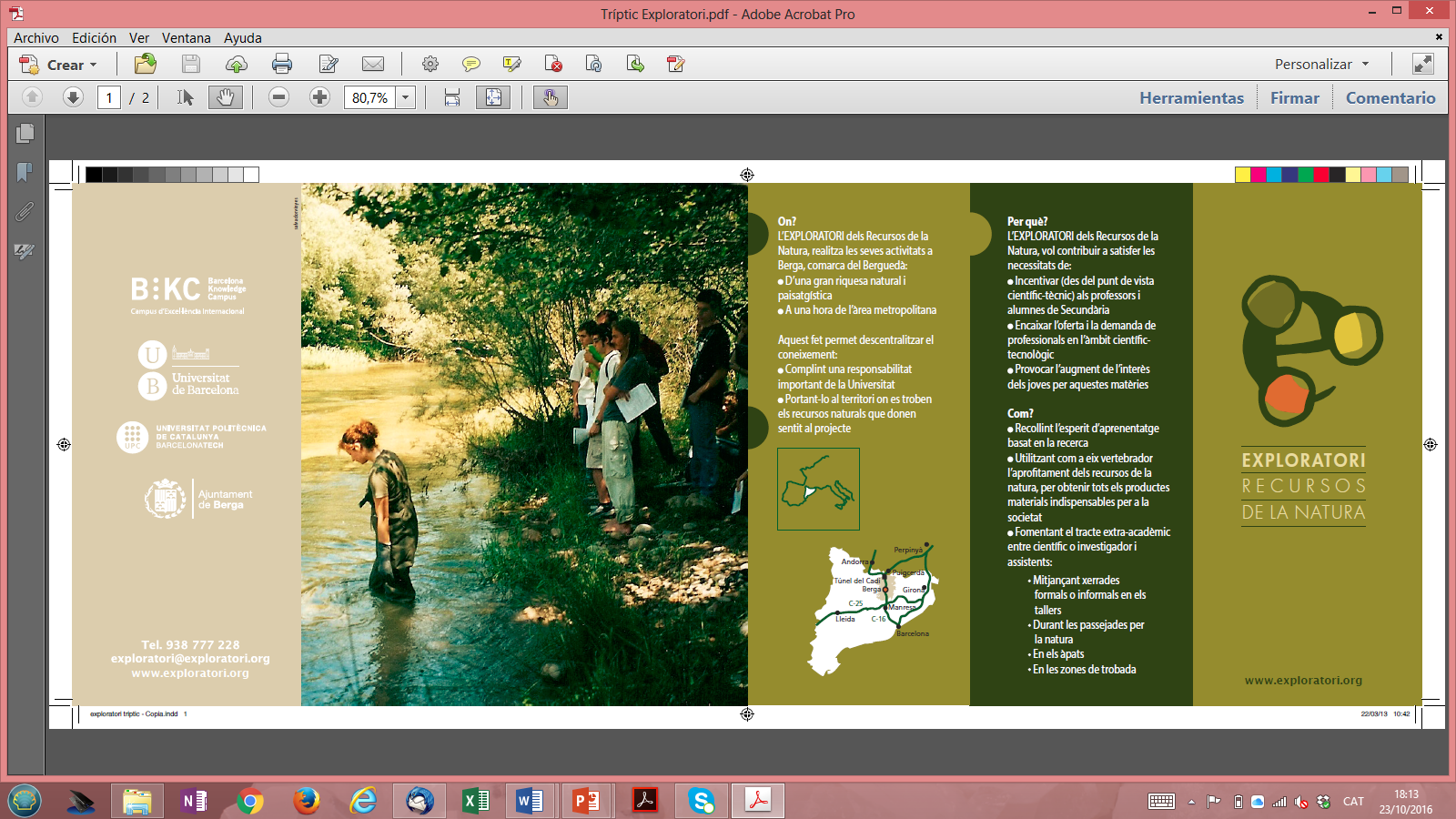 UNIVERSITAT POLITÈCNICA DE CATALUNYA
Dr. Dolors Grau – Chemical Engineering Teacher
Dr. Josep Font – Mining Engineering Teacher
Headmasters of EXPLORATORI of natural resources
Ester Badia – Kelly Prieto

INSTITUT GUILLEM DE BERGUEDÀ
Ferran Cambrubí – Mathematical Teacher  
Headmaster of Secondary School
Miquel Sabata – Health Vocational Training Teacher
Maribel Jodar – Geology Teacher
Alba Ballarà - Laura Baraut - Blanca Corominas
Núria Cunill - Judith Devers - Júlia Fígols 
Judith Gonfaus - Marta Minoves - Júlia Solé
Tània Troya - Núria Vancell
ScienceGirls – PM Greece
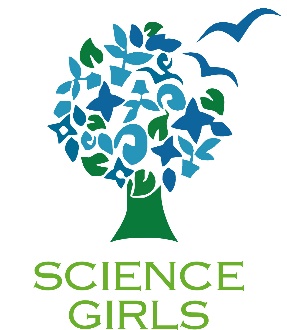 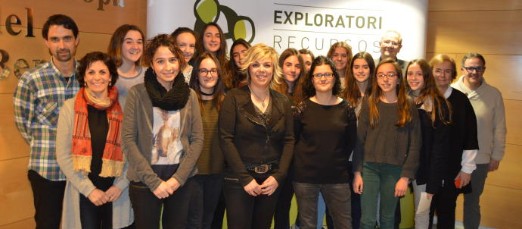 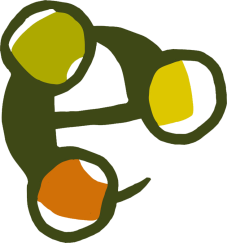 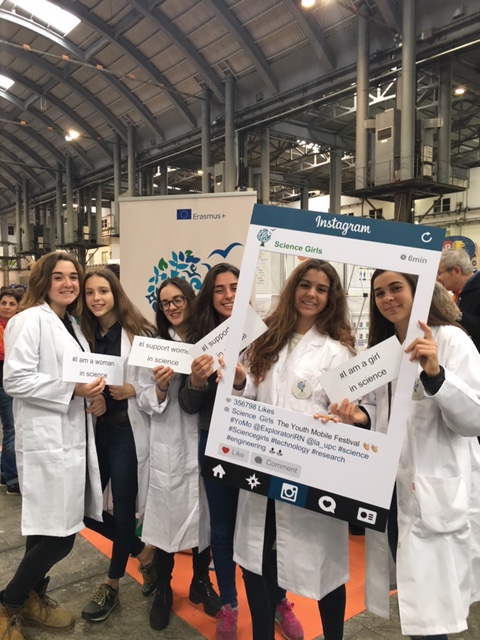 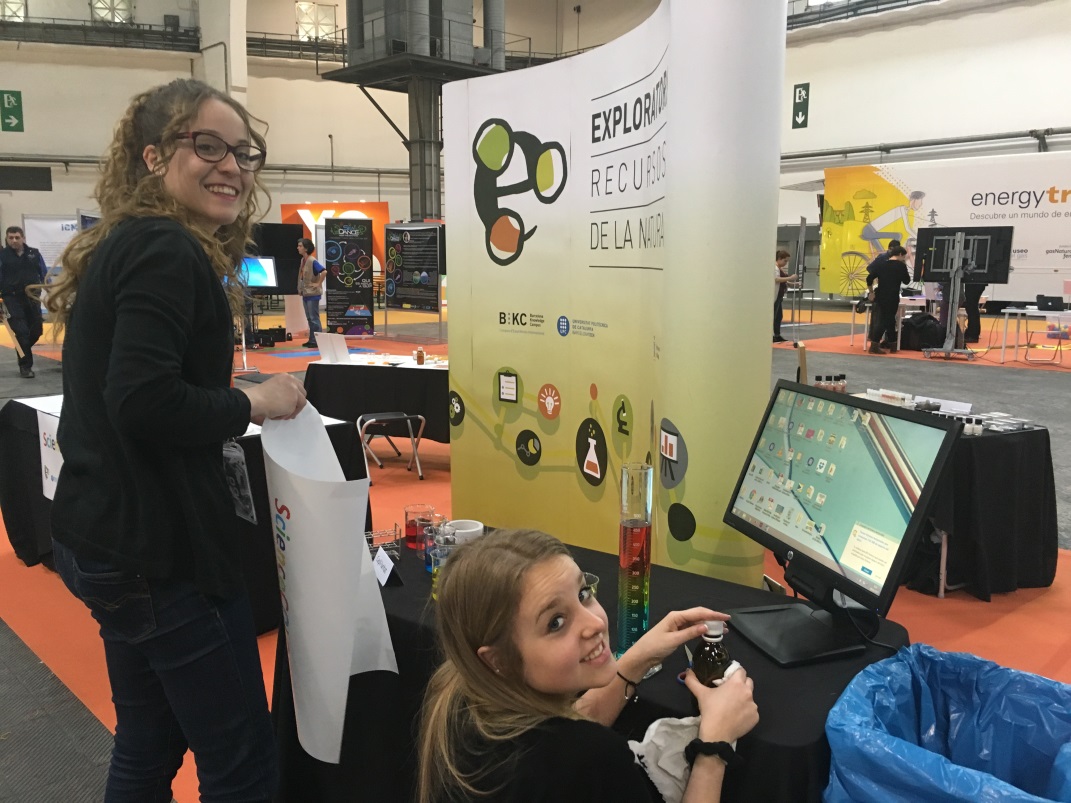 Ester and Kelly as research fellow
ScienceGirls – PM Greece
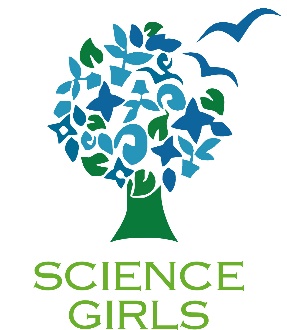 Impact on Press
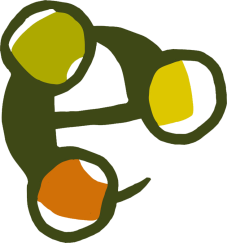 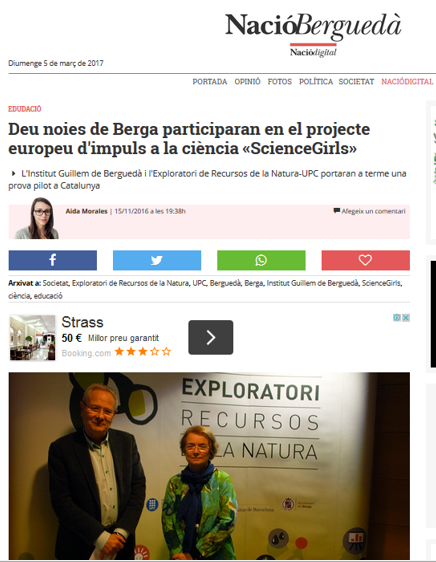 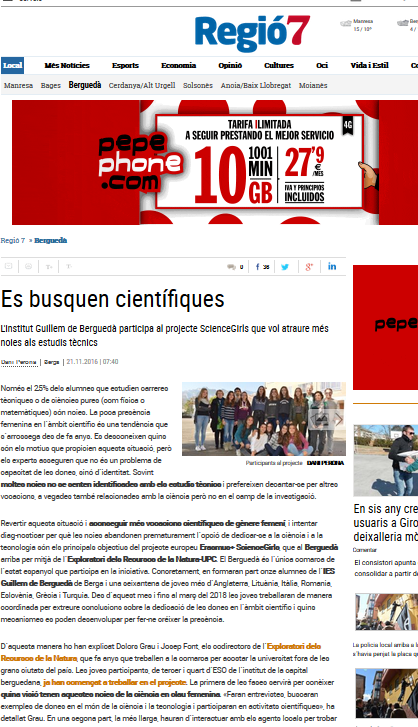 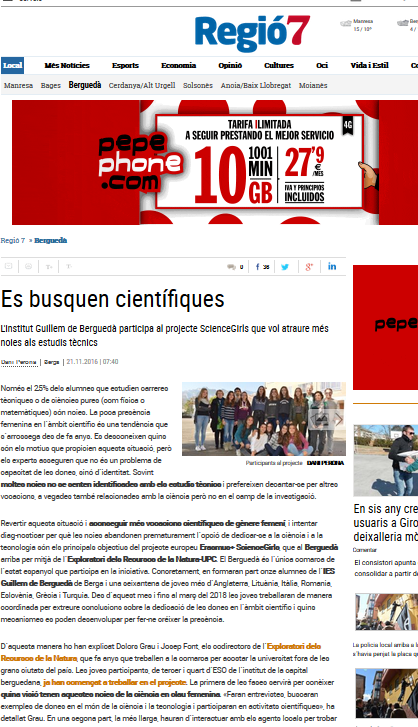 TV: 
http://tvbergueda.xiptv.cat/informatiu/capitol/presenten-a-berga-el-projecte-sciencegirls-per-apropar-la-ciencia-a-les-noies
https://youtu.be/jxGv8PWgWKg
ScienceGirls – PM Greece
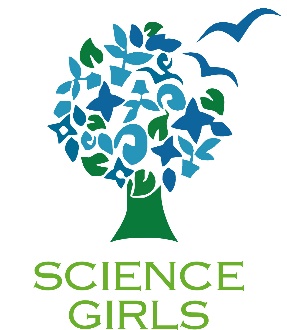 Impact on Press
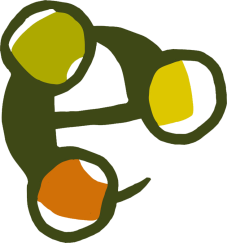 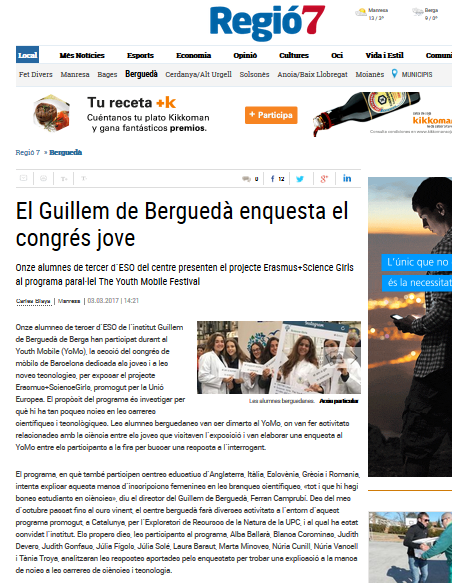 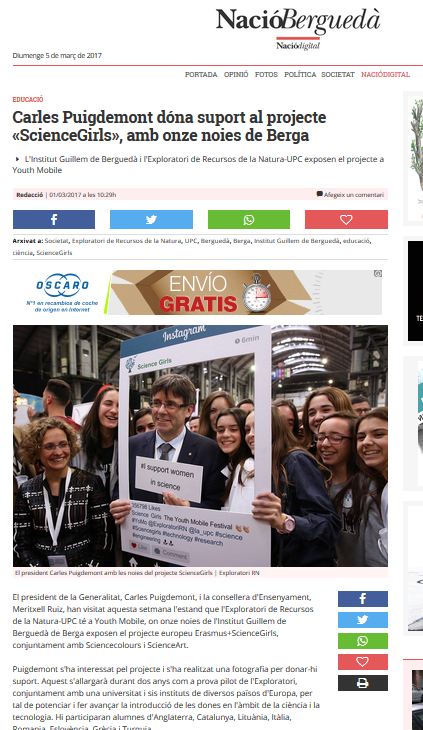 ScienceGirls – PM Greece
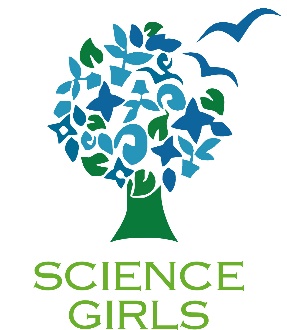 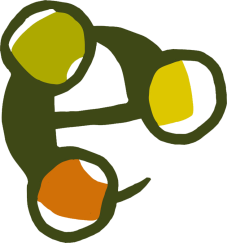 Science Visions Encounter
BERGA, February - March 2018
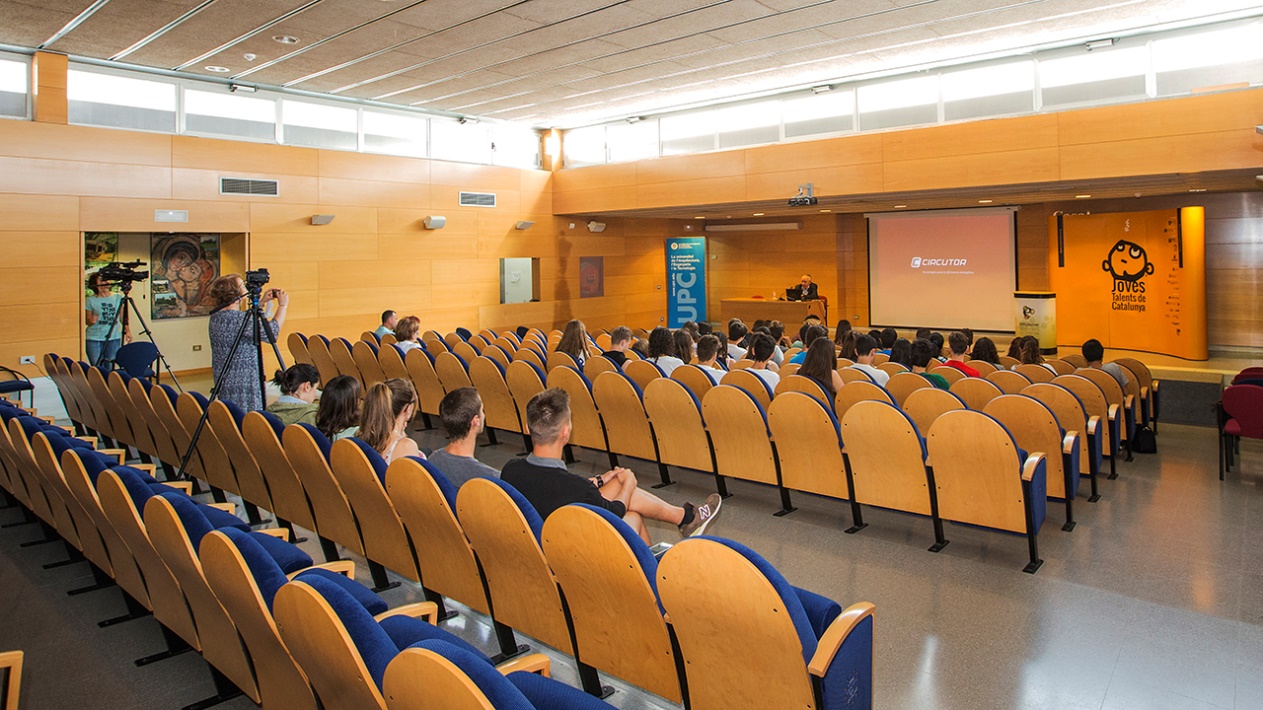 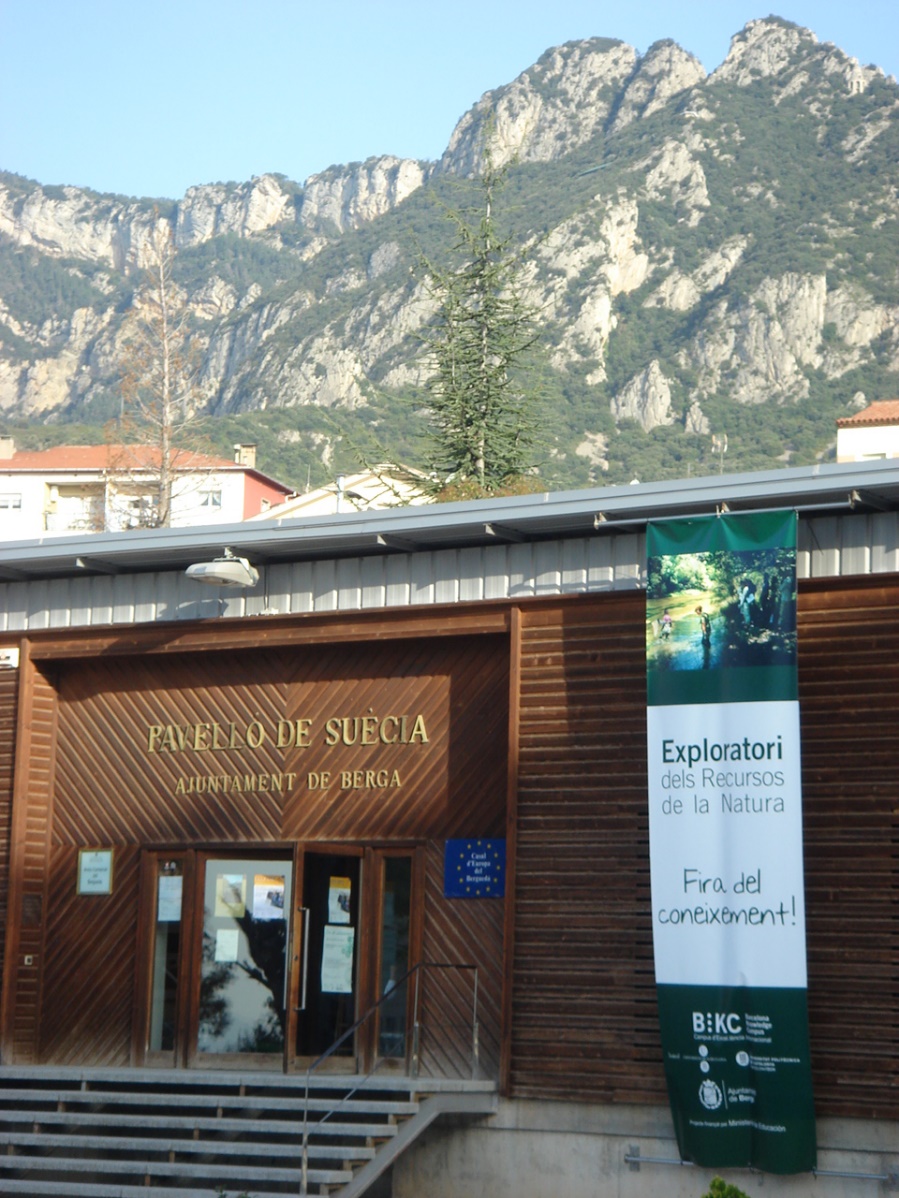 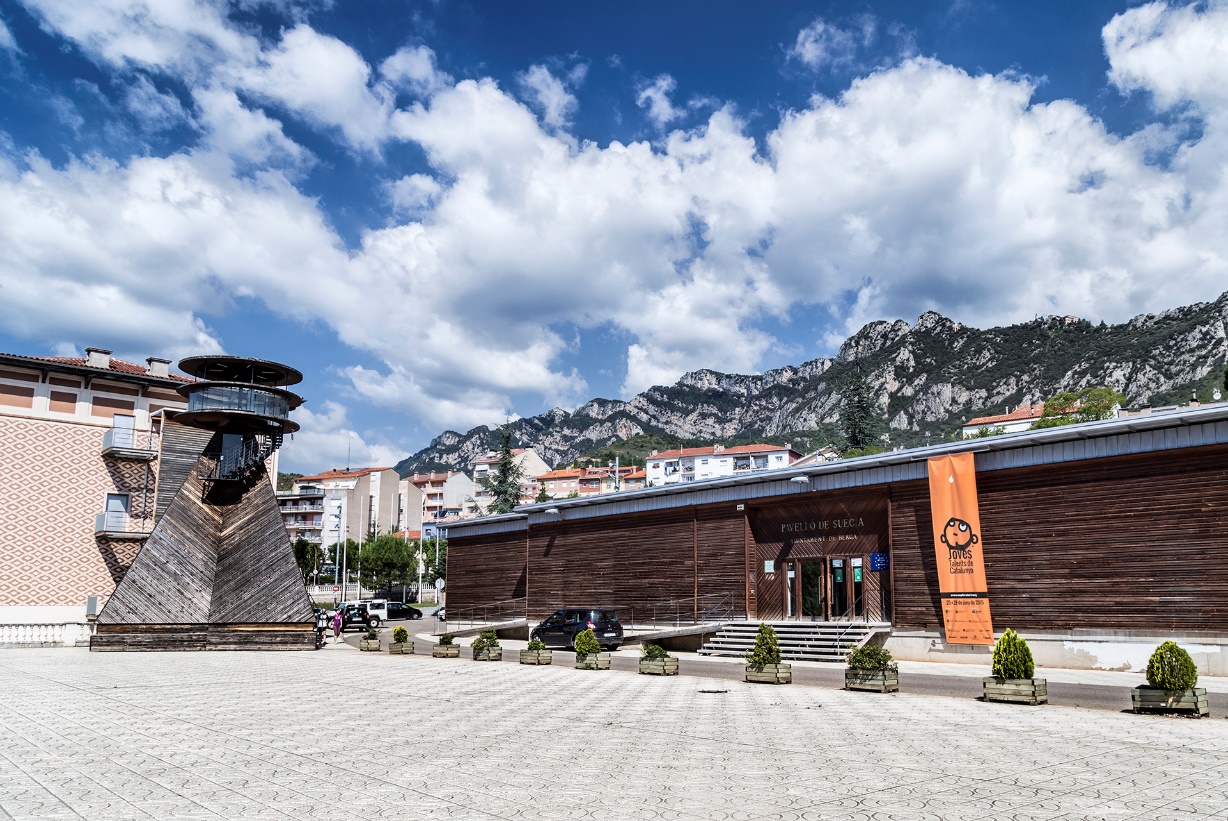 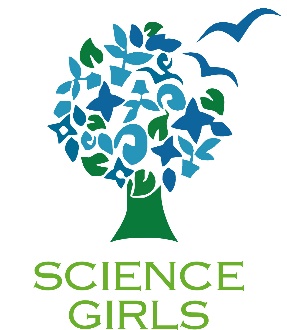 Science Visions Encounter
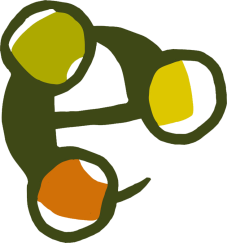 BARCELONA, February -March 2018 
What is Youth Mobile? YoMo
Section of Young people in Barcelona Mobile World Congress
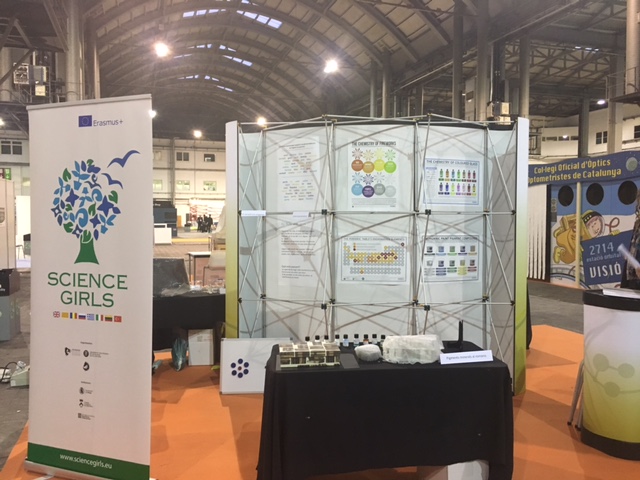 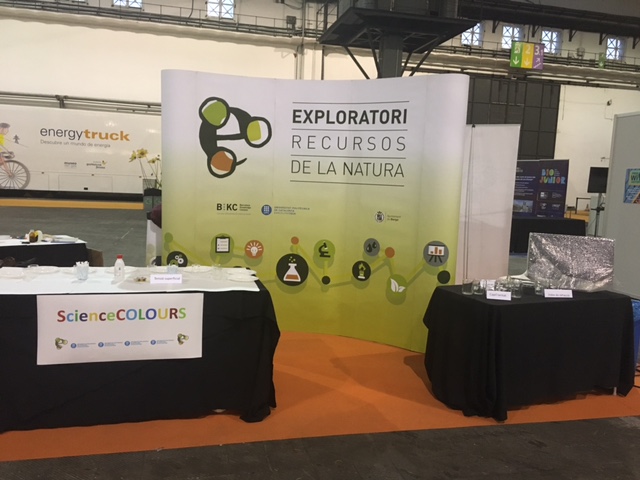 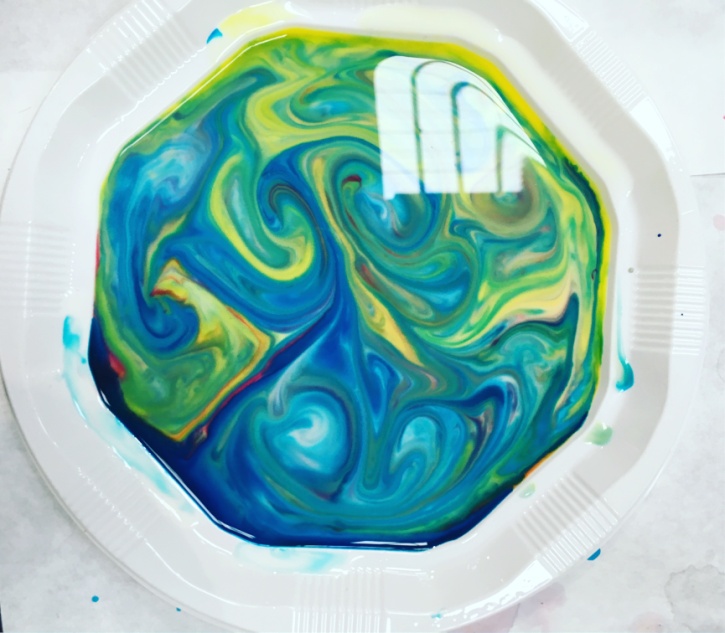 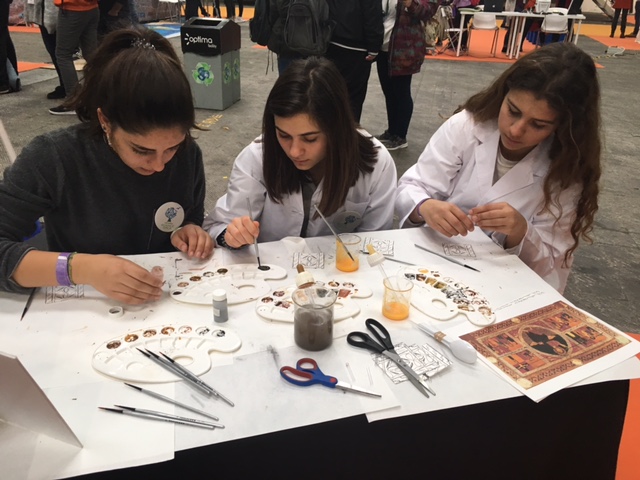 ScienceGirls – PM Greece
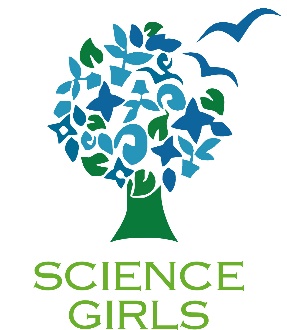 Science Visions Encounter
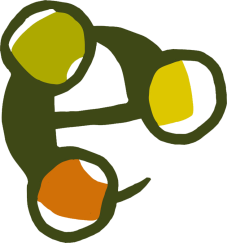 BARCELONA, February - March 2018 
What is Youth Mobile? YoMo
Manager: Jeremy Buckle (Big Bang Fair in UK)
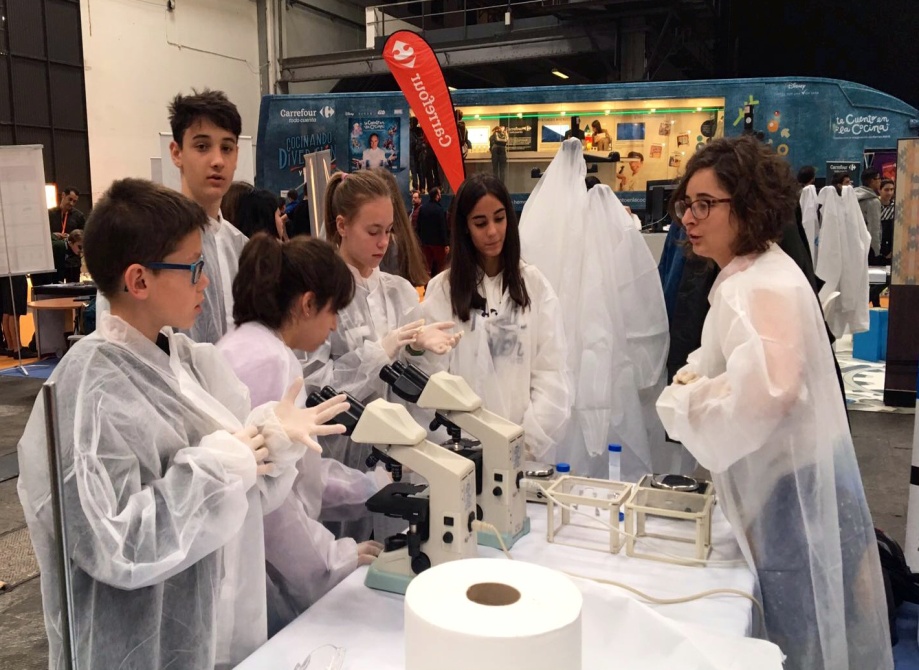 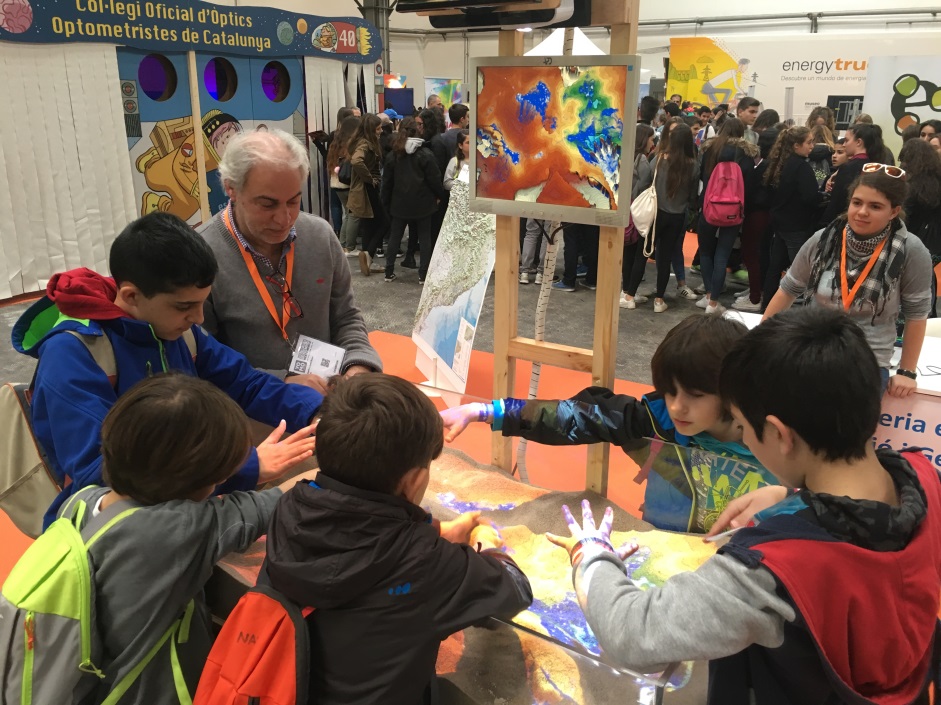 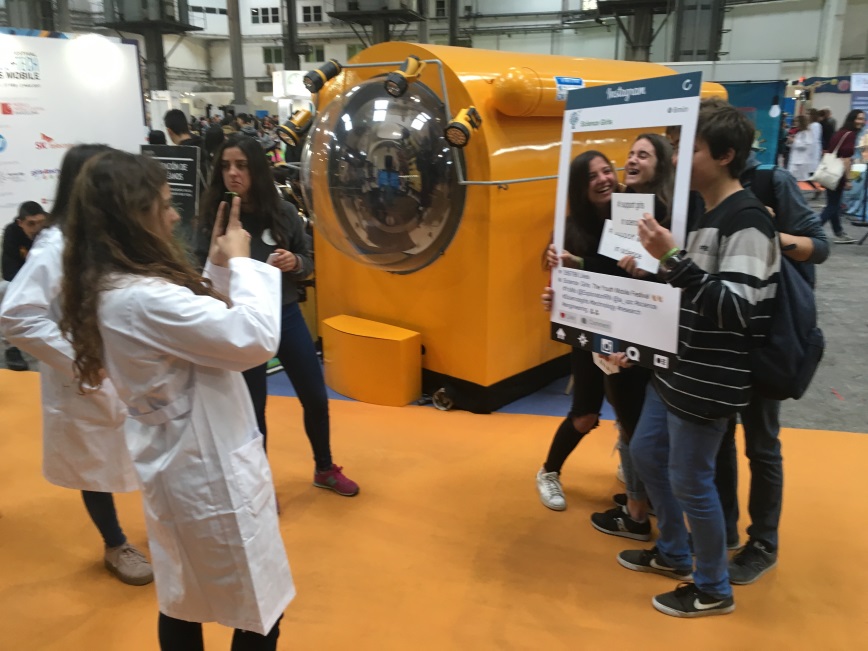 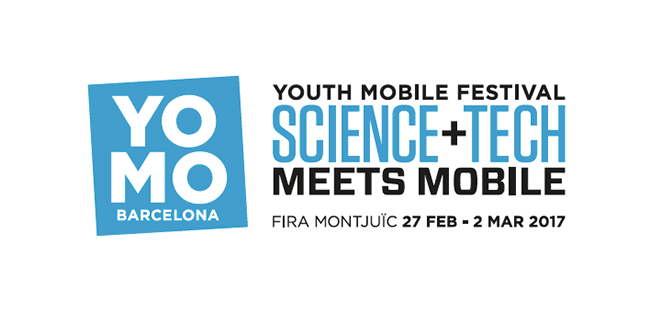 Our girls in action!
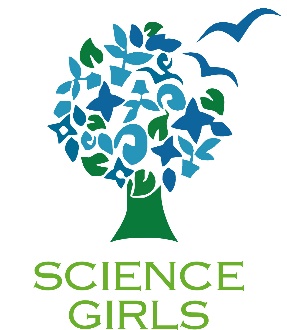 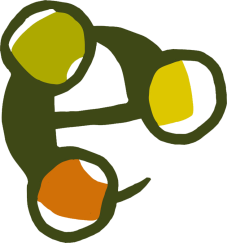 Science Visions Encounter
BARCELONA, February - March 2018 
What is Youth Mobile? YoMo
Section of Young people in Barcelona Mobile World Congress
What kind of science do you like most?
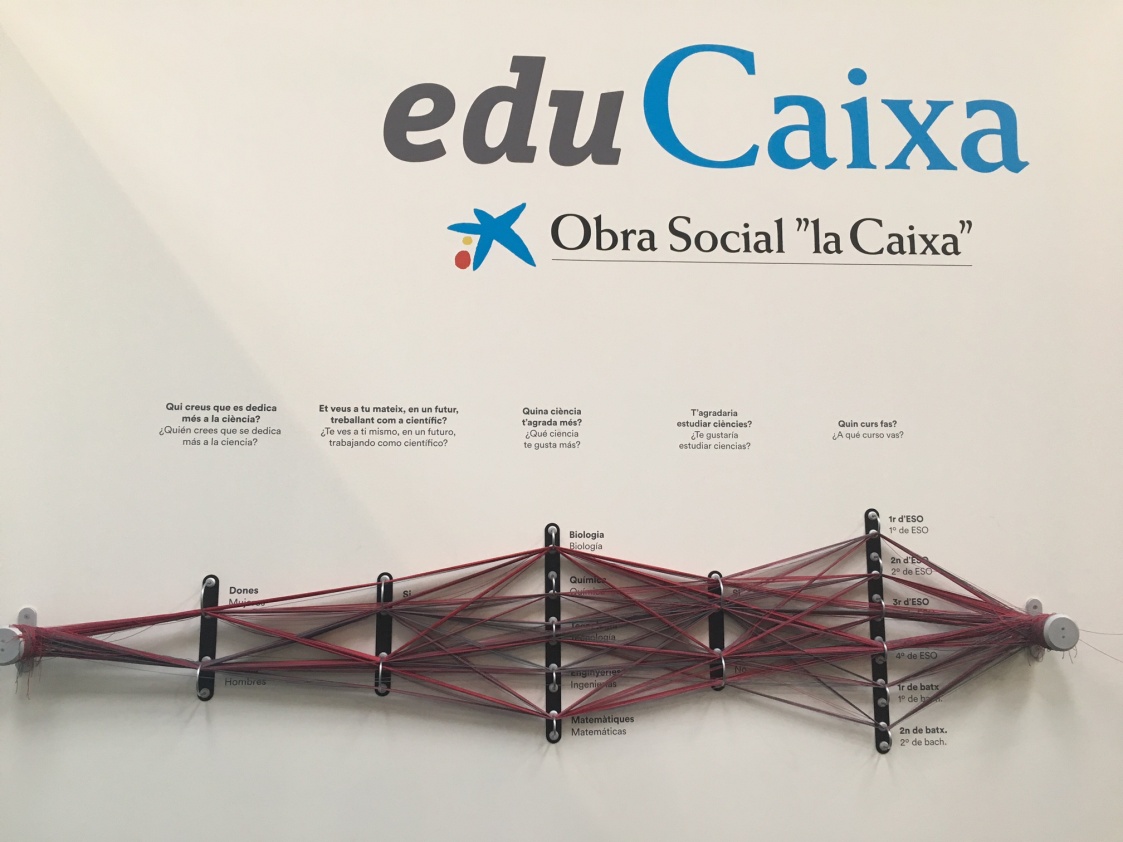 Would you like study SCIENCE?
In the future, do you think that you would work as a Scientist?
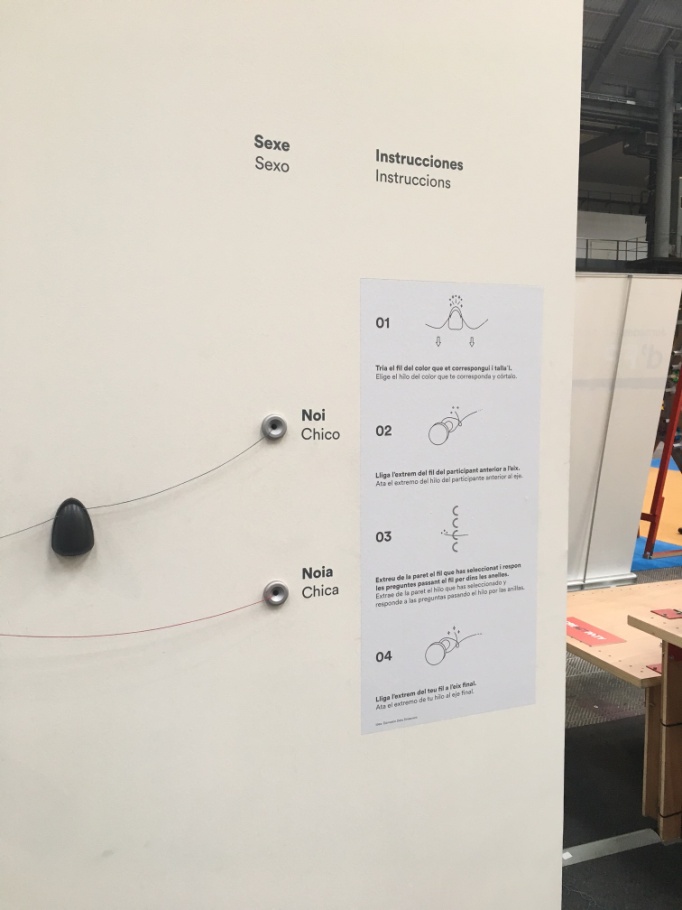 Level
Who you think that work more as a Scientist?
BOY
GIRL
Project of co-creation about gender in YoMo
ScienceGirls – PM Greece
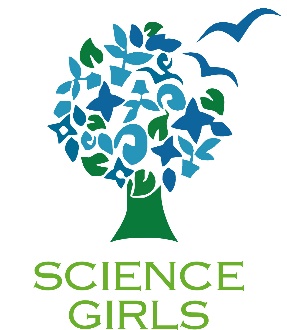 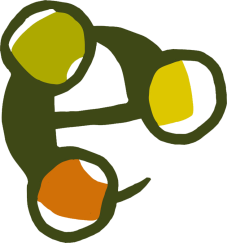 Our Experience in YoMo 2017
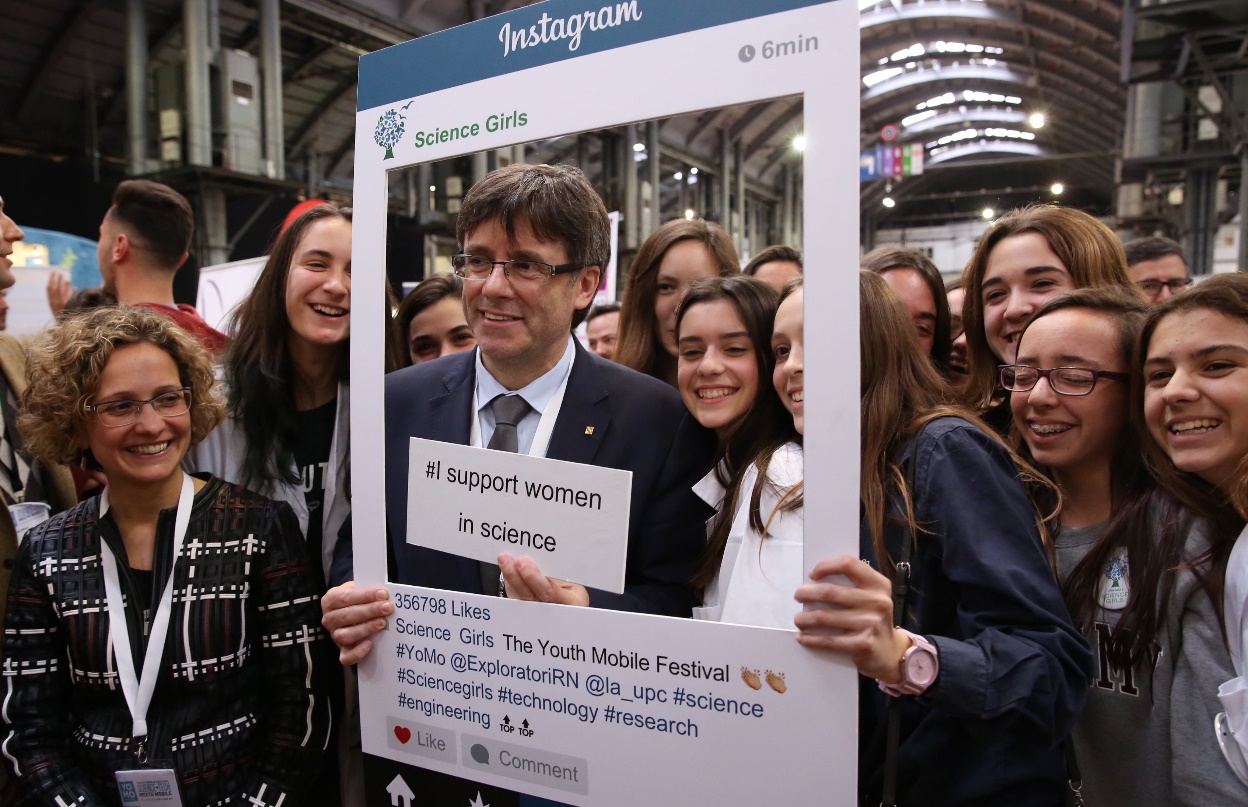 Video
Video2
Instagram of own President:https://www.instagram.com/p/BRD6OYPhe2R/Twitter of delegation of Catalan Government in USA: https://twitter.com/i/web/status/836612236143656961
ScienceGirls – PM Greece
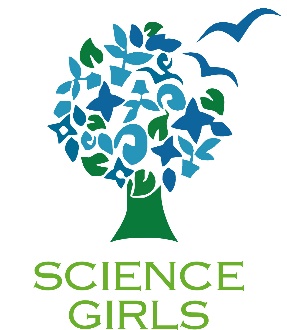 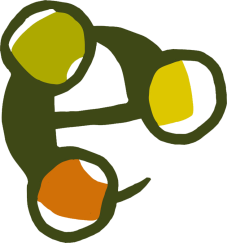 Our Experience in YoMo 2017
Results of questionnaire
2. LEVEL
1. GENDER
CHEMISTRY
OTHER
ScienceGirls – PM Greece
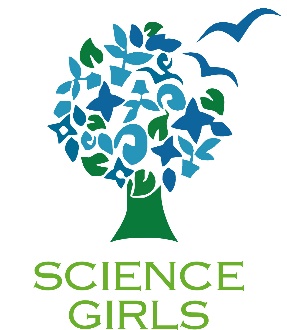 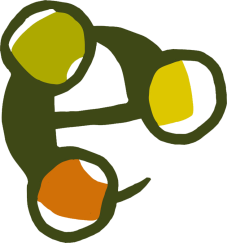 Our Experience in YoMo 2017
Results of questionnaire
ScienceGirls – PM Greece
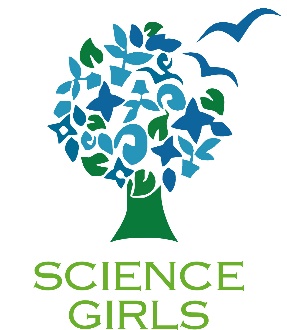 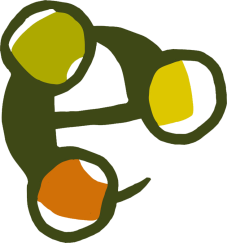 Our Experience in YoMo 2017
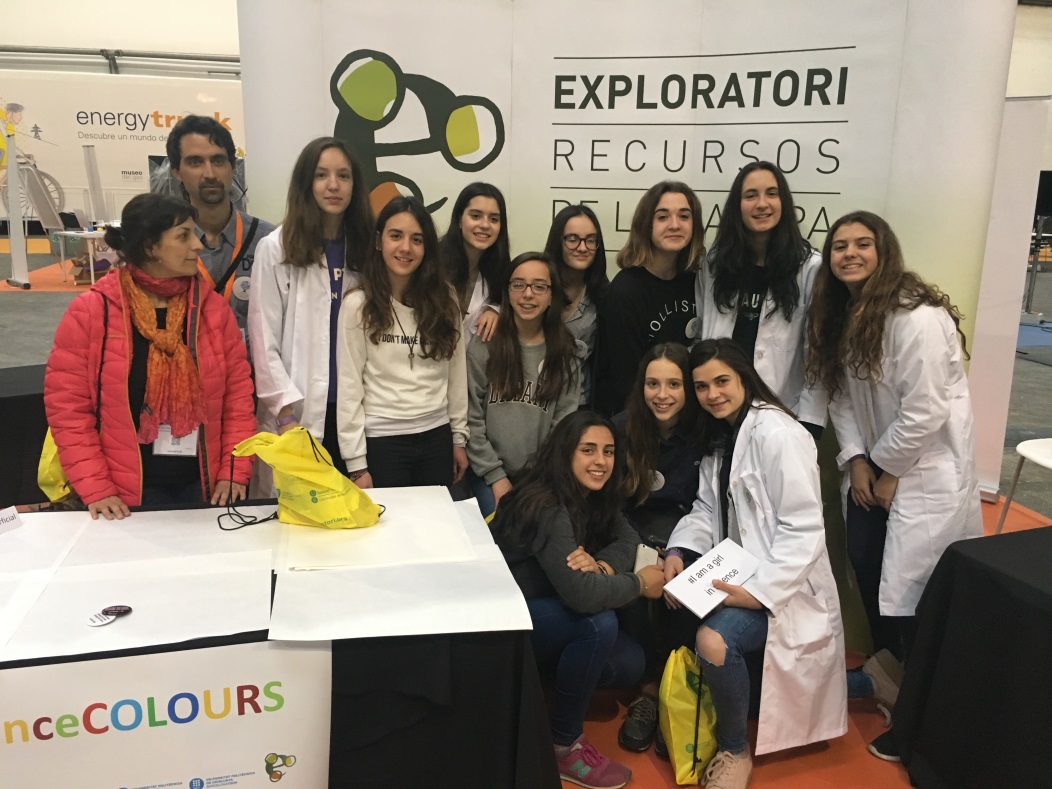 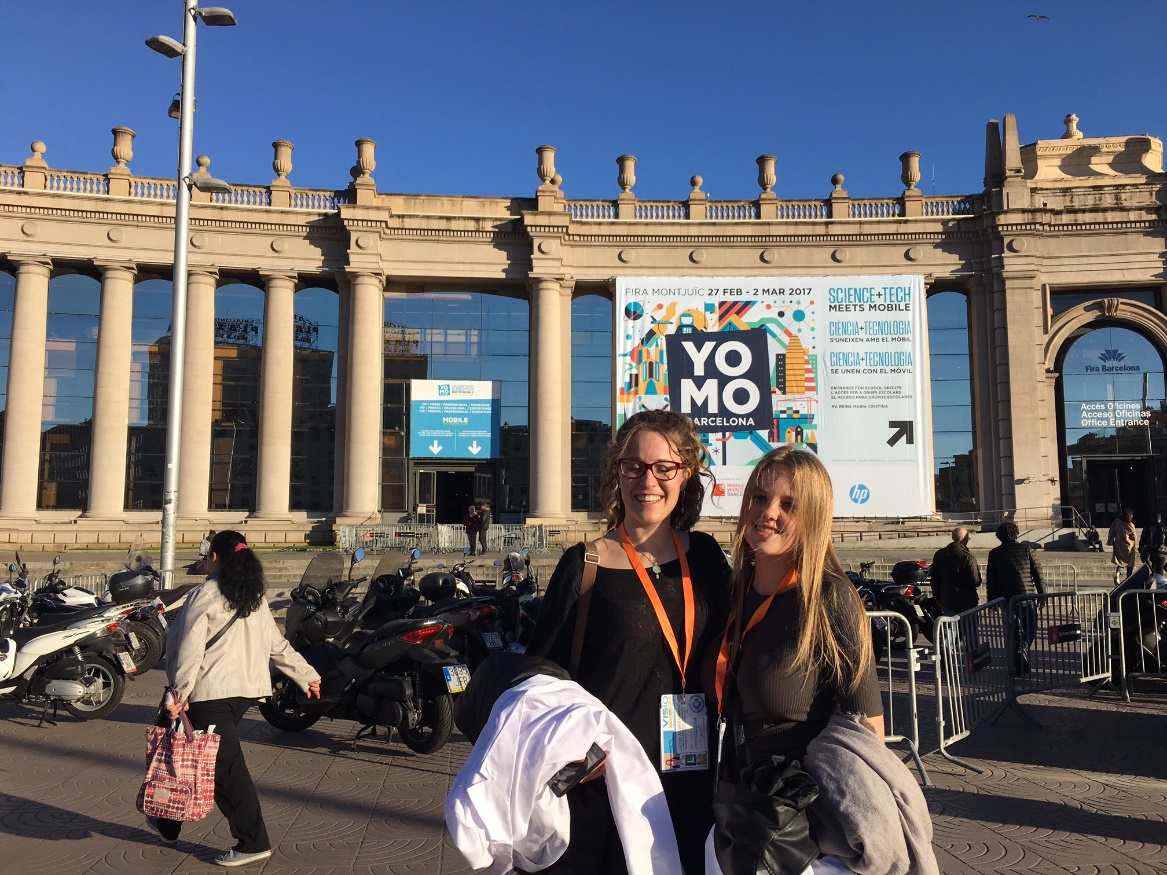 ScienceGirls – PM Greece
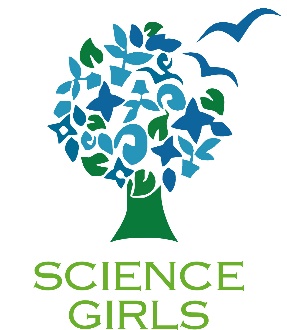 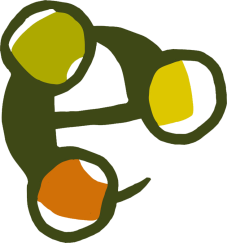 Science Visions Encounter
Is it interesting to participate in YoMo 2018?
Dates: 
Barcelona Mobile World Congress 2018: 26th February to 1st March

YoMo:
1st edition with great success
At the moment YoMo doesn’t confirm same dates for 2018
They are going to study results of 1st edition in order to decide next edition

If it is confirmed 2n edition of YoMo – Proposal of dates:
Arrival: February 25th
Work in Berga: February 26 to 28
Participation in YoMo: March 1st
Departure: March 2nd
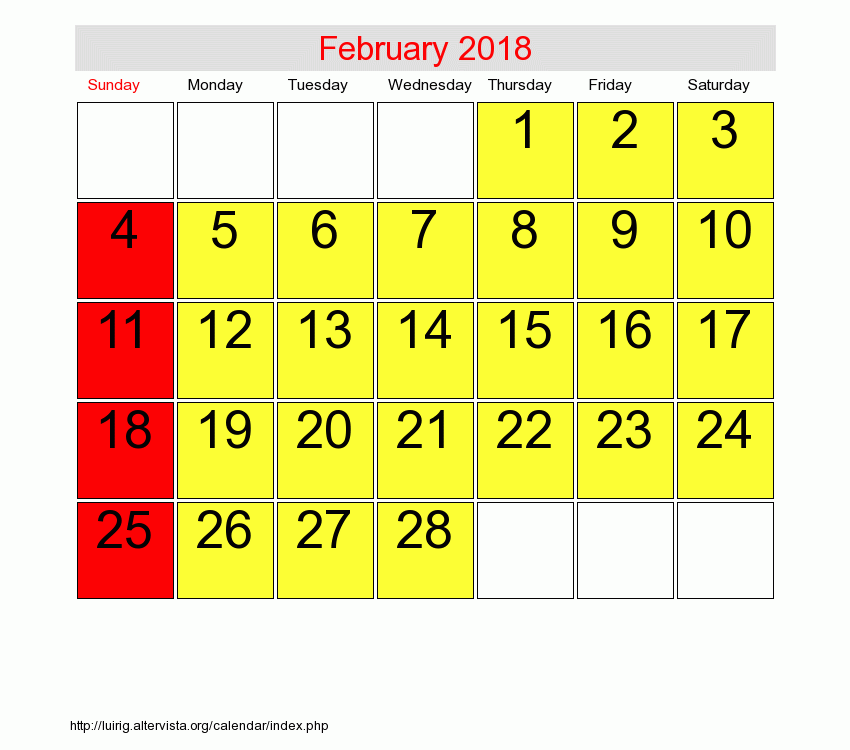 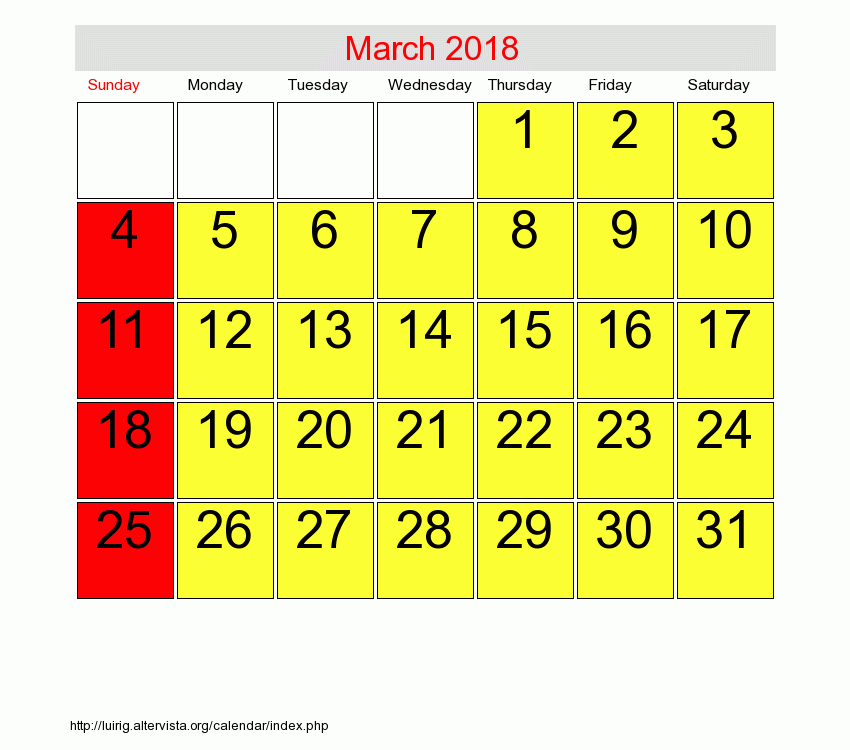 ScienceGirls – PM Greece
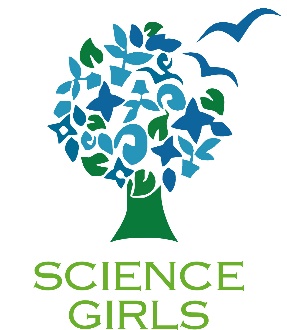 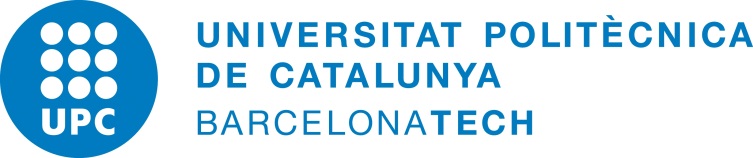 Thank you!
www.exploratori.org
@ExploratoriRN
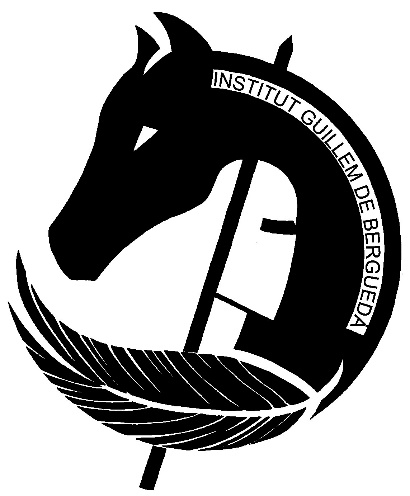 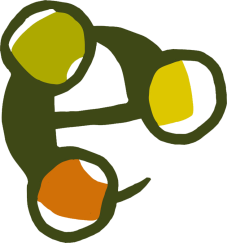 ScienceGirls – PM Greece